Instructions:
Cover Slide:  The first slide of the presentation. Replace the default image and text with your own.  Be sure your image stays in alignment with the header bar. 
Content Slide: Features header text and bullet points.  (used for the bulk of your content slides)
As you build your presentation, copy and paste these slides (cover and content slides) throughout your presentation as you need them
DELETE this slide after reading
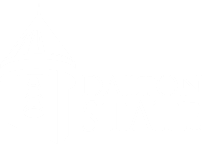 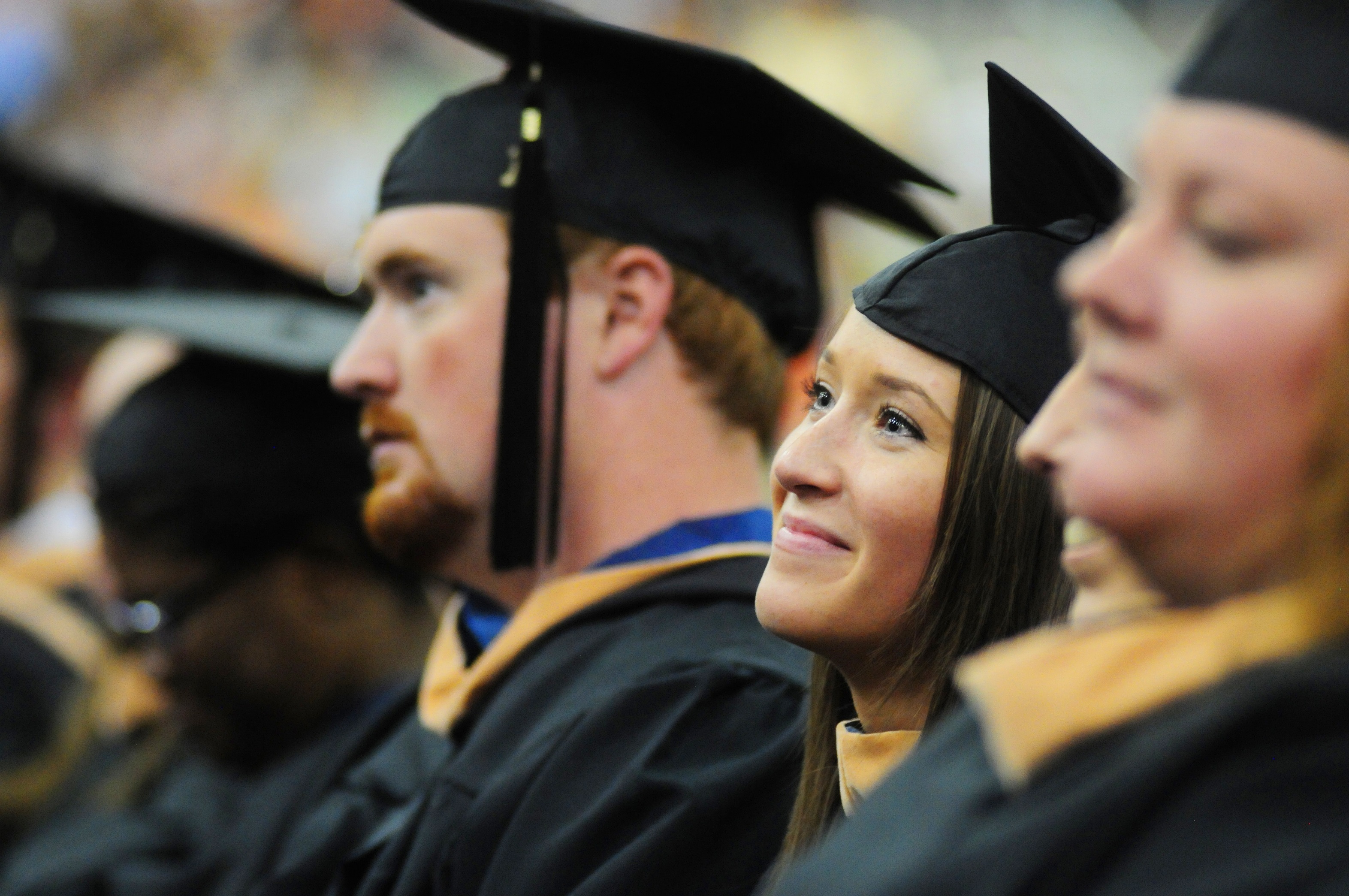 Cover Page
COVER SLIDE: HEADER TEXT GOES HERE IN MYRIAD PRO
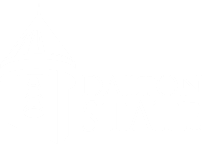 HEADER TEXT GOES HERE IN MYRIAD PRO
CONTENT SLIDE SUB HEADING GOES HERE
Bullet #1
Bullet #2
Bullet #3
Bullet #4
Etc…
Additional Content Pages